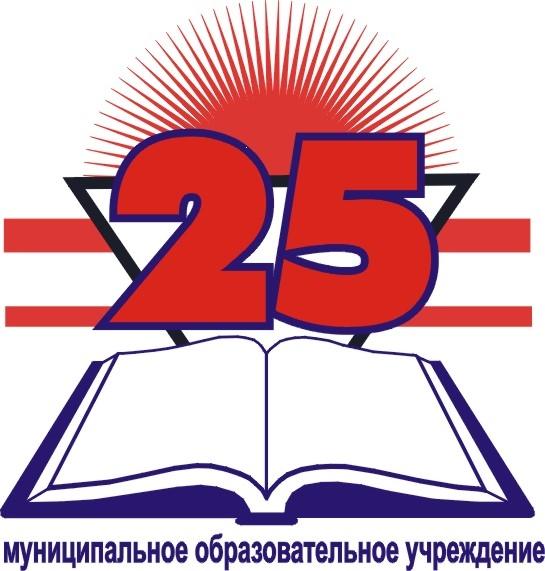 Предмет
Литературное чтение
2 класс 
Автор – учитель начальных классов
 МОУ «СОШ № 25» 
Скрябина  Елена Владимировна.
«Словесный колдун, волшебный сказочник»
Степан Григорьевич Писахов
Русский писатель-сказочник, художник Степан Григорьевич Писахов родился 25 (по старому стилю 13) октября 1879 года в Архангельске.
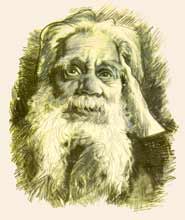 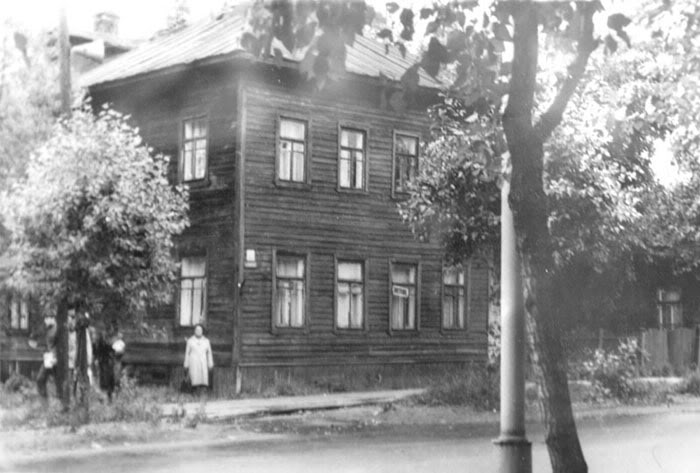 .
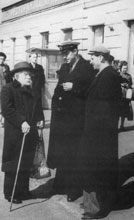 Был он приземист и широкоплеч. Лицо густо заросло бородой, кустистые свисающие брови прикрывали глаза. Из-под старомодной с широкими полями чёрной шляпы ниспадала грива седых волос…
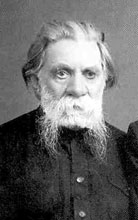 Учёба.

    Окончил Архангельское городское училище, учился в Художественном училище барона Штиглица (училище технического рисования и прикладного искусства, ныне училище им. Мухиной) в Петербурге, откуда в 1905 году был исключен "за вольнодумство»
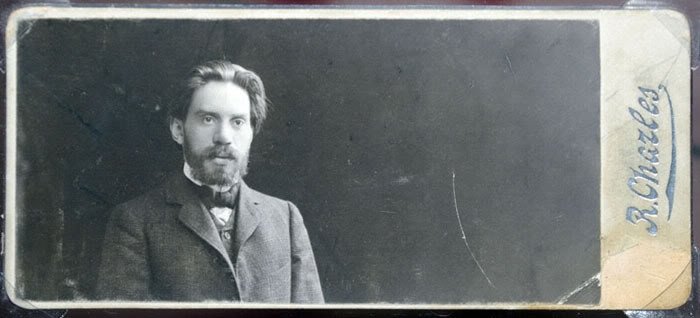 Участник и организатор
выставки "Русский Север" (Архангельск, 1910), 
юбилейной выставки 1911 года, посвящённой 200-летию Царского Села, "Выставки трёх" (Я. Бельзен, С. Писахов, И. Ясинский) в Петербурге (1914), 
выставок "Север в картинках" в Петербурге (1912, Большая серебряная медаль) и Москве (1928).
Начиная с 1928 г. почти четверть века преподавал рисование в школах Архангельска.
Много путешествовал по Северу; в качестве художника, этнографа, фольклориста.
 Участвовал в арктических экспедициях по поиску Г.Я. Седова, Р. Амундсена,
    У. Нобиле.
 Побывал в странах Ближнего Востока, Северной Африки, Западной Европы.
Книги степана писахова
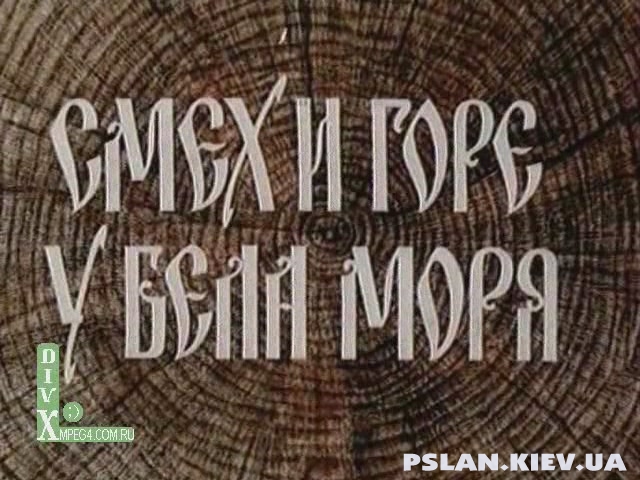 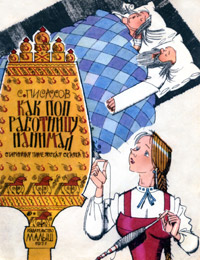 Первая сказка Писахова "Не любо - не слушай" опубликована в 1924 году.
 Первый сборник сказок вышел в 1938 г. 
В 1939 году Писахов был принят в Союз писателей. 
Первая "московская" книга Писахова вышла в издательстве "Советский писатель"  в 1957 г.
 Перу Писахова принадлежат также интересные путевые очерки об освоении Арктики, об экспедициях в Заполярье, заметки, дневники.
Писахов- художник.
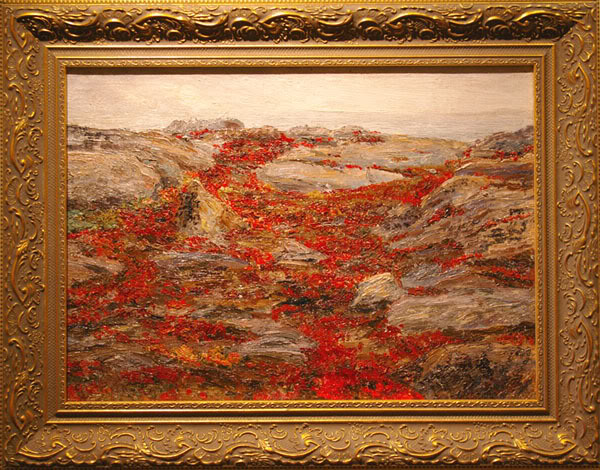 «Степан Григорьевич Писахов был поистине поэтической душой Севера: он знал его палитру, его музыкальную гамму, его говор, лукавство народной речи, мужественный склад помора – всё, что составляет самую глубокую природу северного края…»
                   В. Лидин
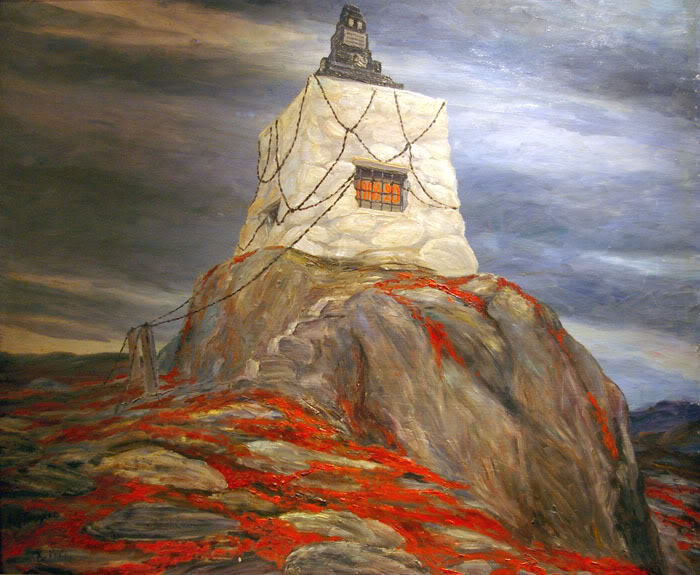 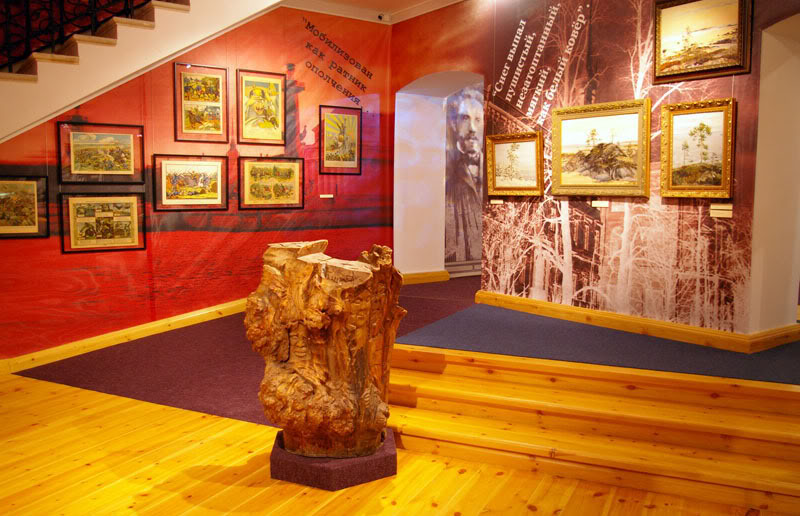 В Архангельск открылся уникальный музей  художника и сказочника Степана Писахова. 
Он располагается в архитектурном памятнике конца XIX века, входящем в состав Музейного объединения  «Художественная культура Русского Севера»
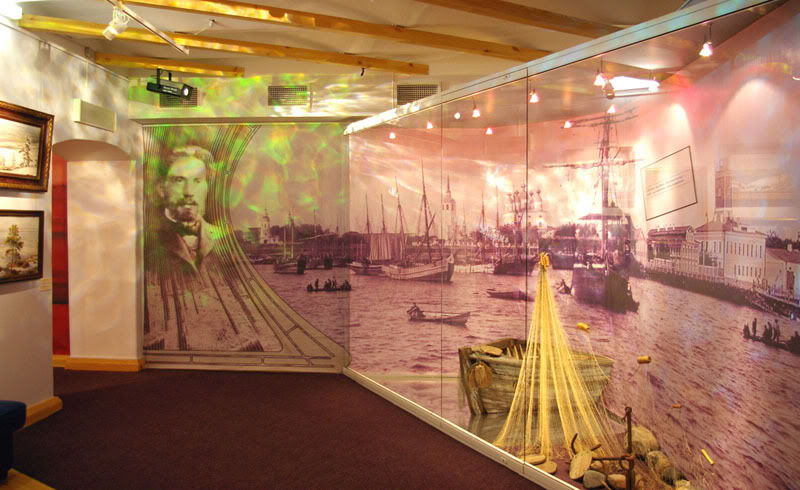 Это первый музей в Архангельске, посвященный жизни и творчеству одного из известных людей  северного края.Главная идея Музея – показать жизнь и творчество Степана Писахова на фоне времени в котором он жил.
Герои писаховских сказок .
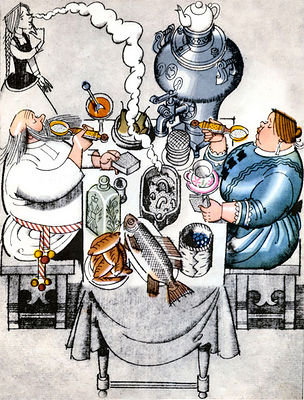 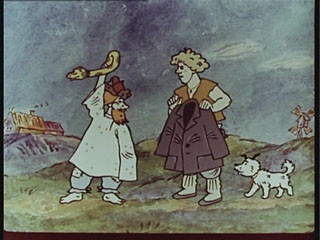 “Здравствуйте, люди добрые!”
Название памятника не случайно. Еще полвека назад по центральной улице города каждый вечер прогуливался невысокий улыбчивый старичок. Он заговаривал с прохожими, рассказывал им забавные истории, подбадривал, если было нужно. В руках Писахова находилась неизменная авоська с рыбой для местных бездомных кошек, в карманах - хлеб для воробьев и голубей
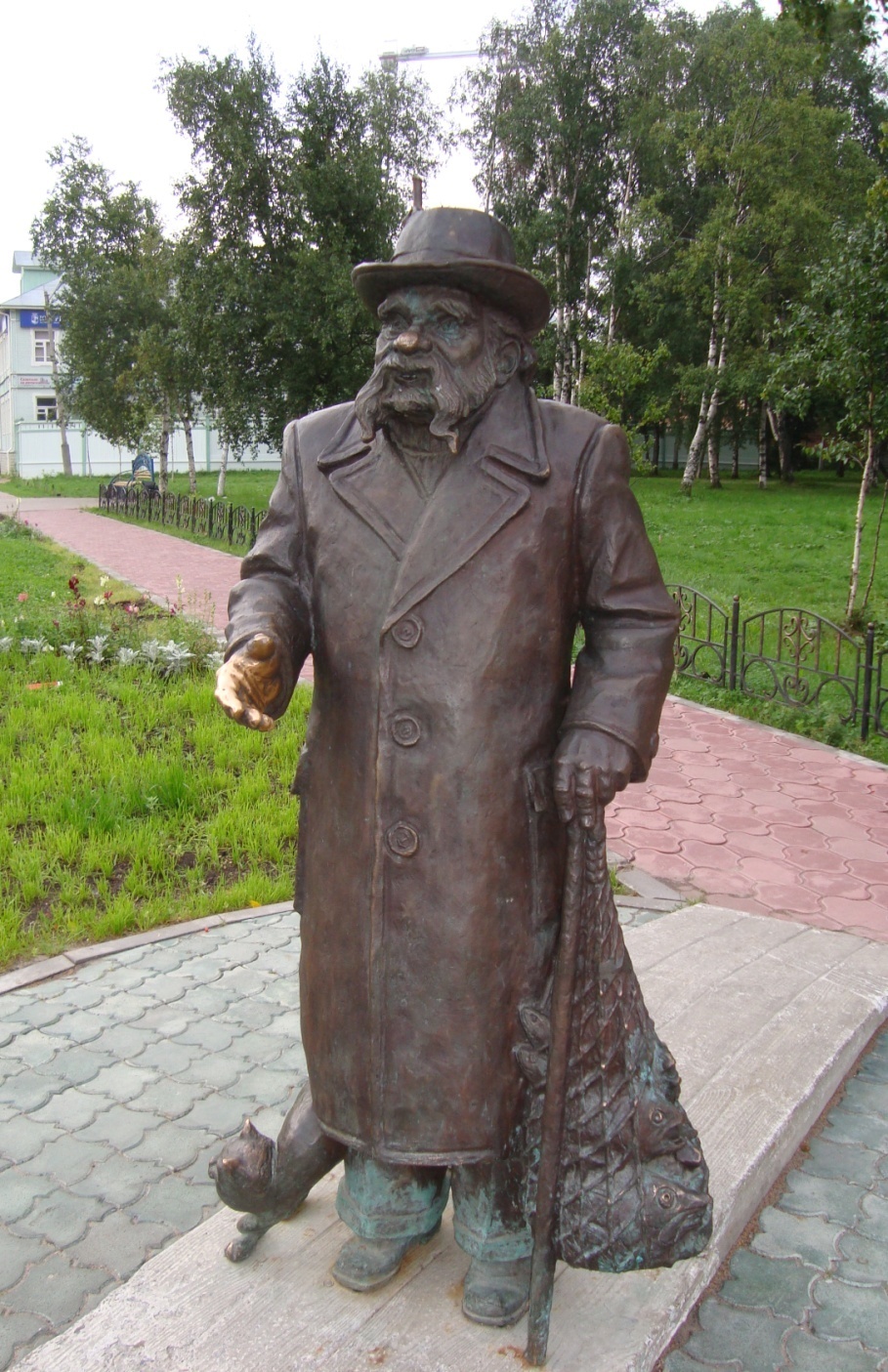 -
А теперь Писахов еще и виновник новой городской традиции. Каждый, кто проходит мимо его памятника, считает долгом пожать руку знаменитому сказочнику и попросить его выполнить заветное желание
МОУ « Средняя  общеобразовательная  школа  № 25»г. Северодвинска  Архангельской области.                                                                 2009г.
Информация с сайта "Электронные Пампасы"
http://epampa.narod.ru/pisahov/index.html